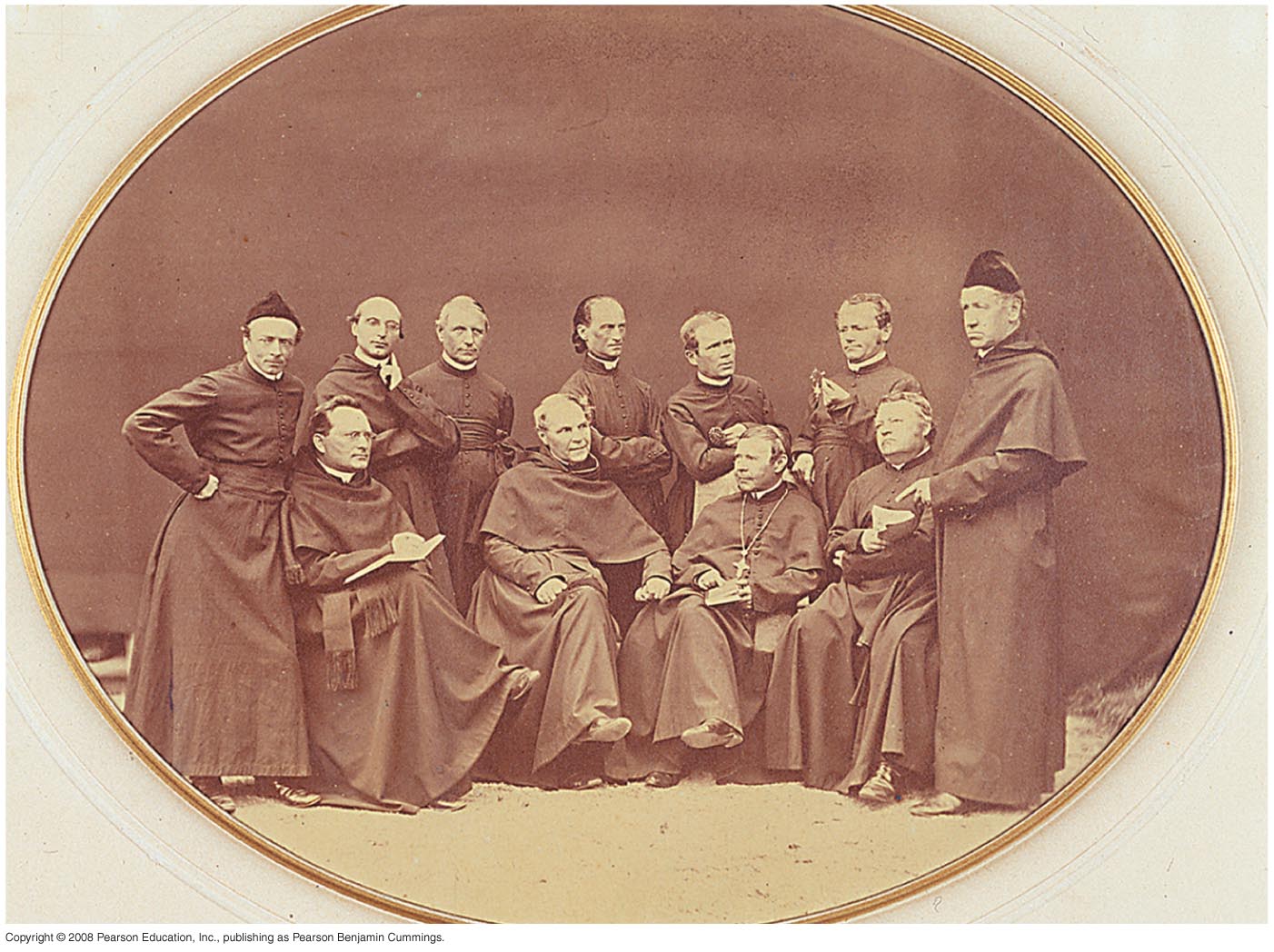 Gregor Mendel
1822 – 1884 C.E.
1
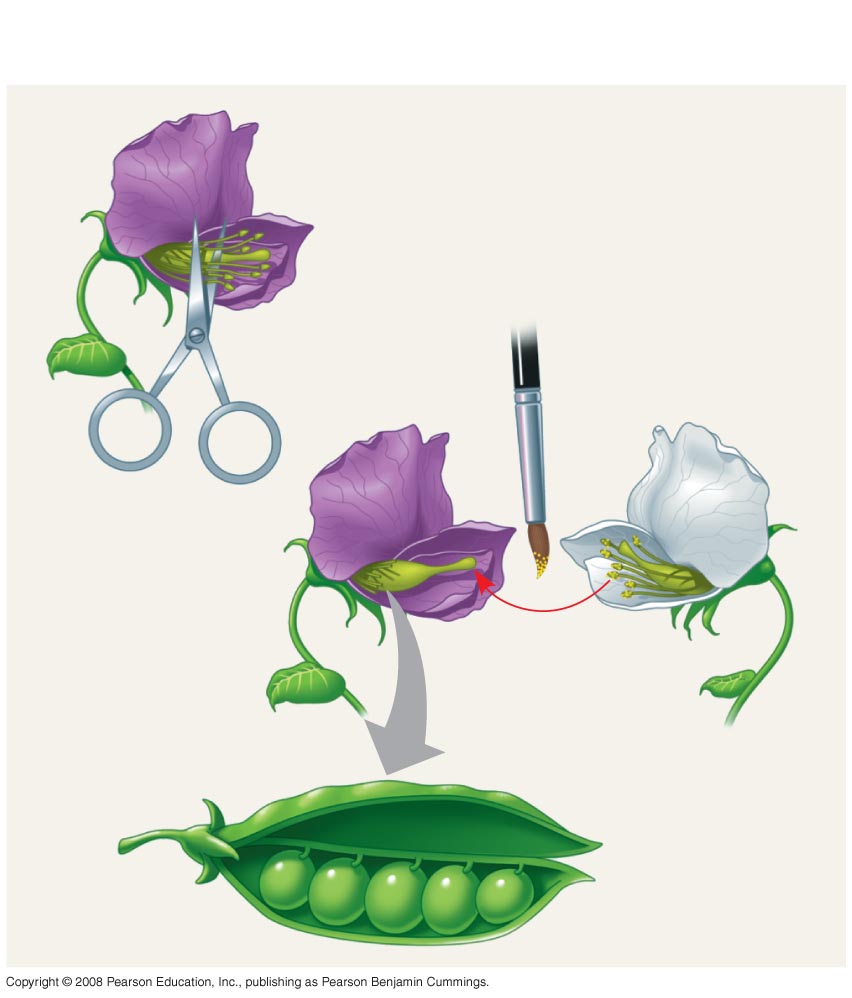 TECHNIQUE
1
2
Parental
generation
(P)
Stamens
Carpel
3
4
2
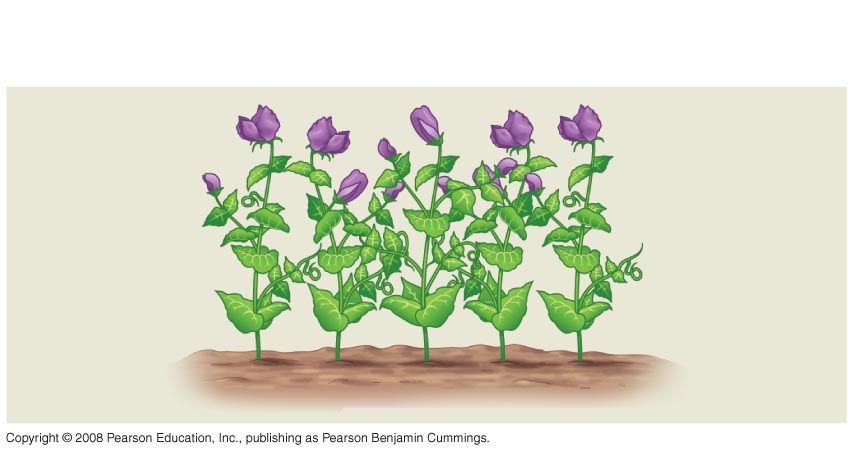 RESULTS
First
filial
gener-
ation
offspring
(F1)
5
3
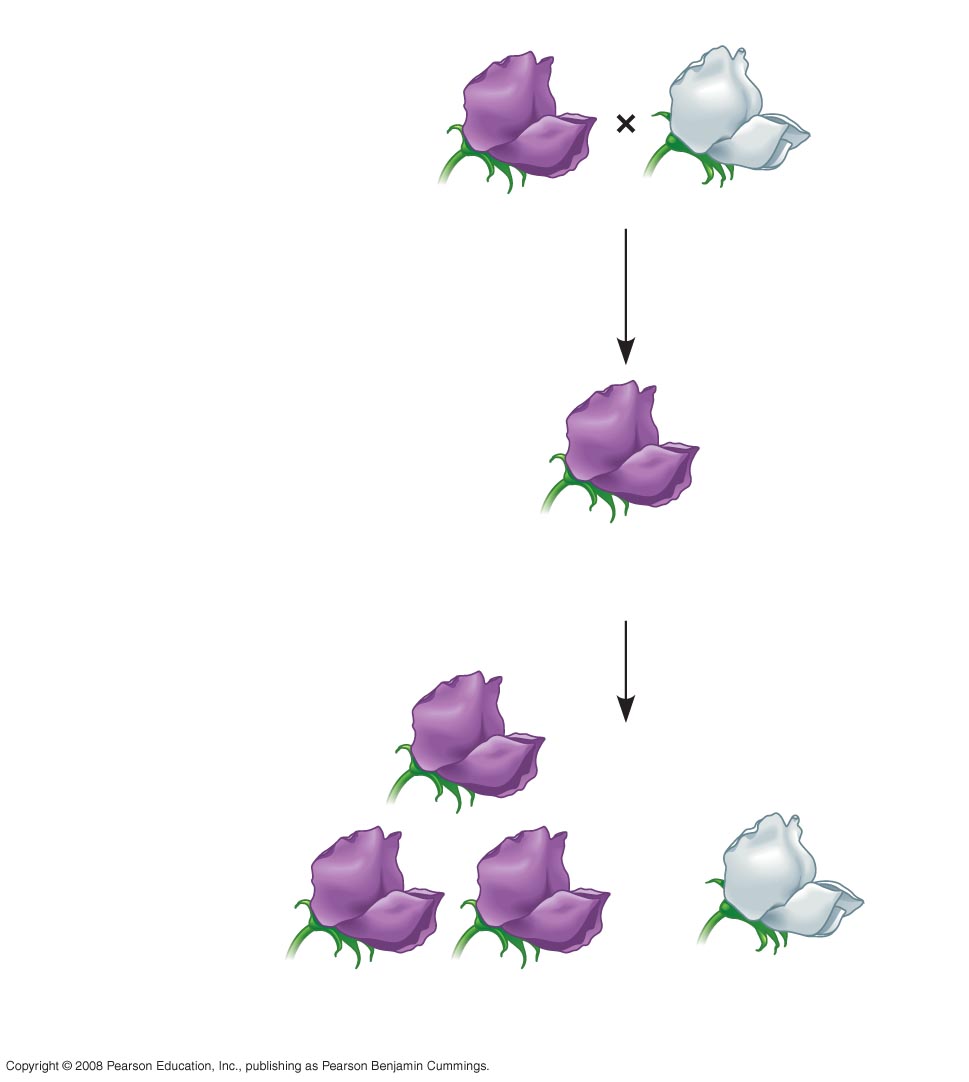 EXPERIMENT
P Generation
(true-breeding
     parents)

Purple
flowers
White
flowers
F1 Generation
 (hybrids)
All plants had
purple flowers
F2 Generation
224 white-flowered
plants
705 purple-flowered
plants
4
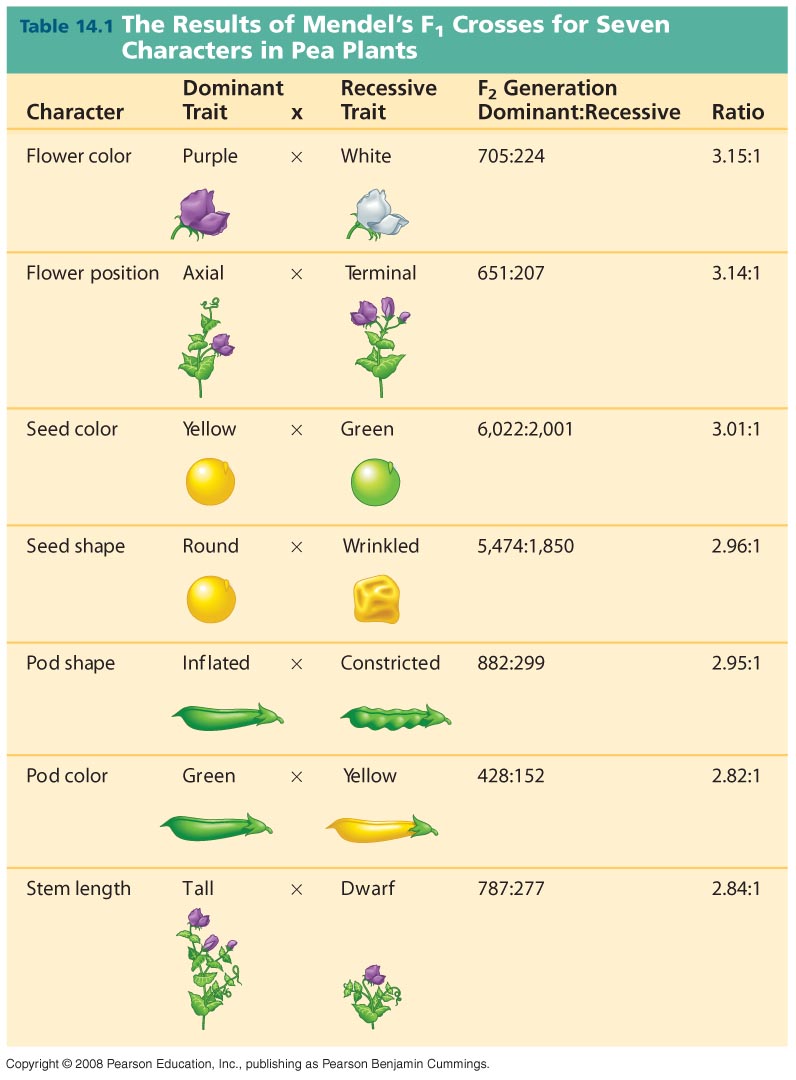 5
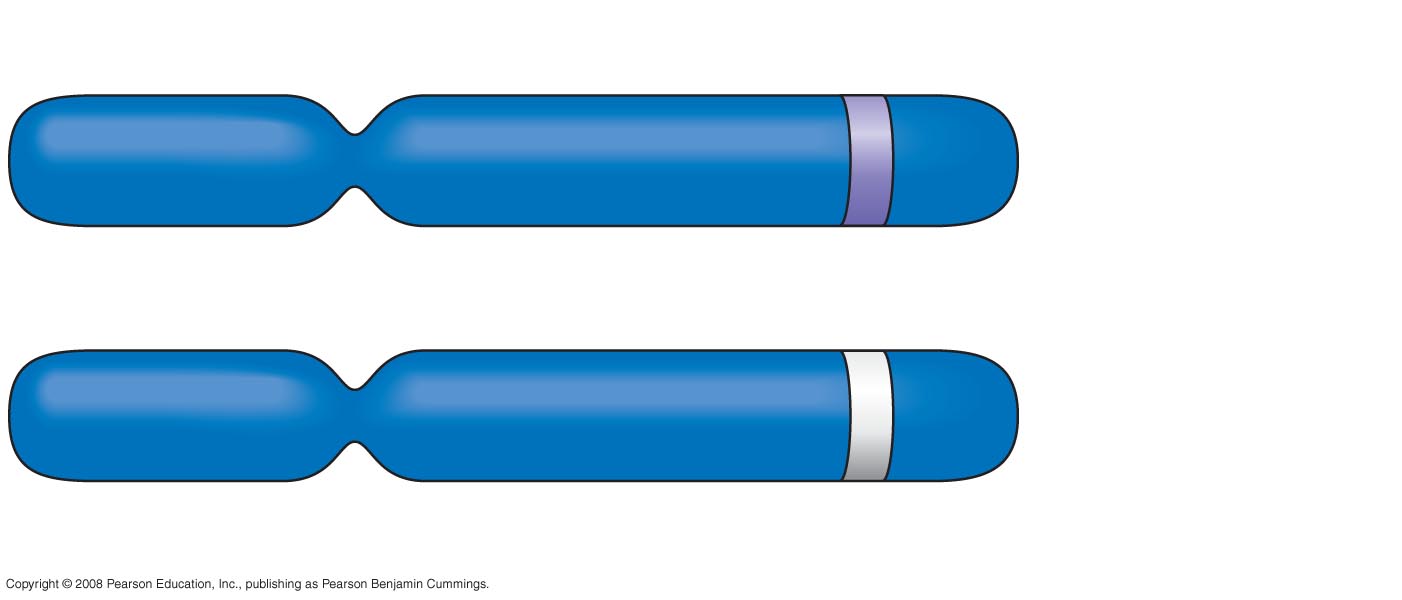 Allele for purple flowers
Homologous
pair of
chromosomes
Locus for flower-color gene
Allele for white flowers
6
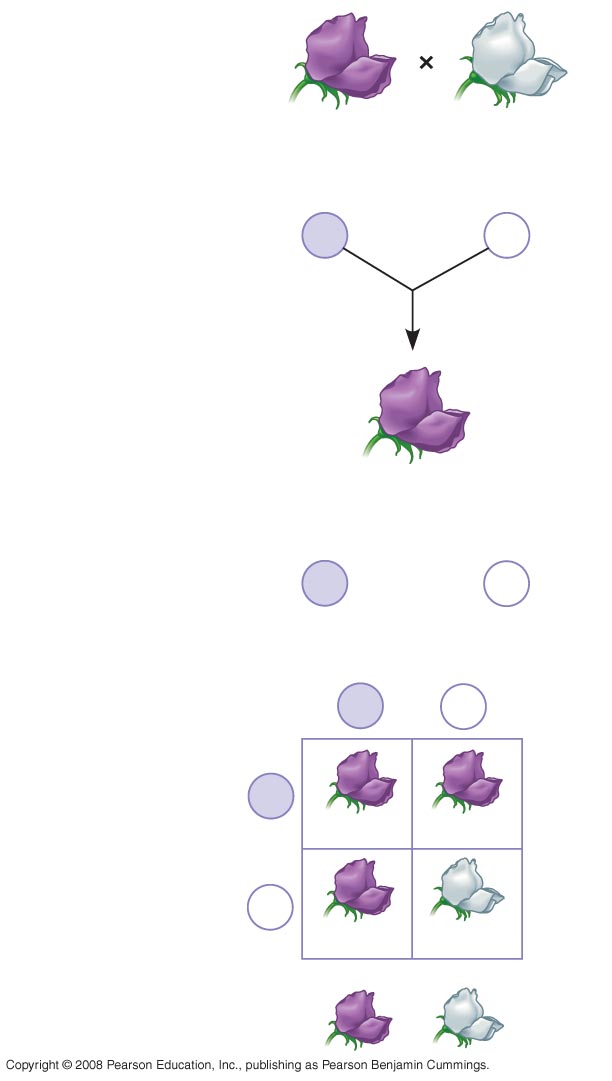 P Generation
Purple flowers
Appearance:
White flowers
Genetic makeup:
PP
pp
p
Gametes:
P
F1 Generation
Appearance:
Purple flowers
Genetic makeup:
Pp
p
Gametes:
1/2
1/2
P
Sperm
F2 Generation
p
P
P
PP
Pp
Eggs
p
pp
Pp
3
1
7
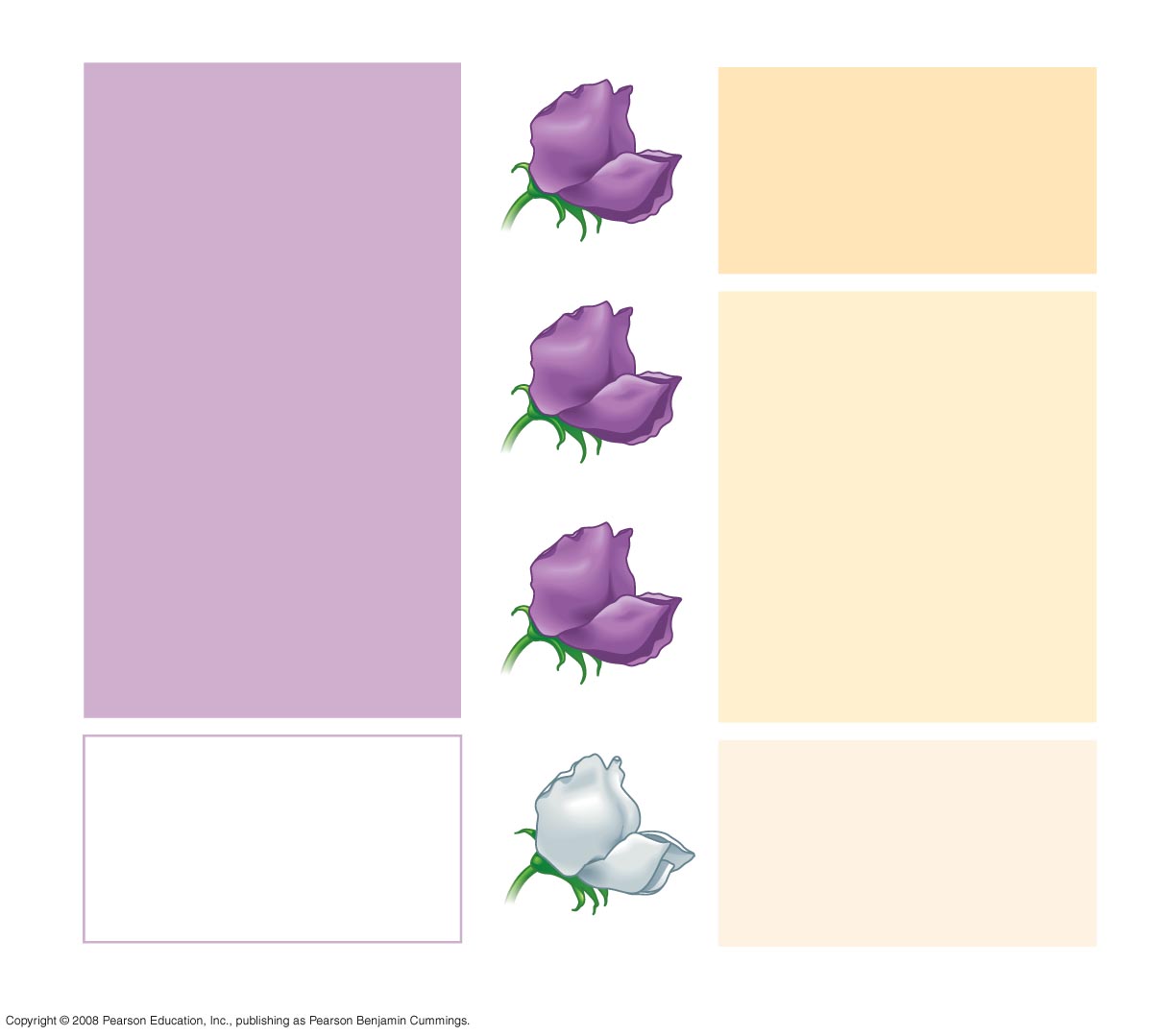 Phenotype
Genotype
PP
Purple
1
(homozygous)
Pp
3
Purple
(heterozygous)
2
Pp
Purple
(heterozygous)
pp
White
1
1
(homozygous)
Ratio 3:1
Ratio 1:2:1
8
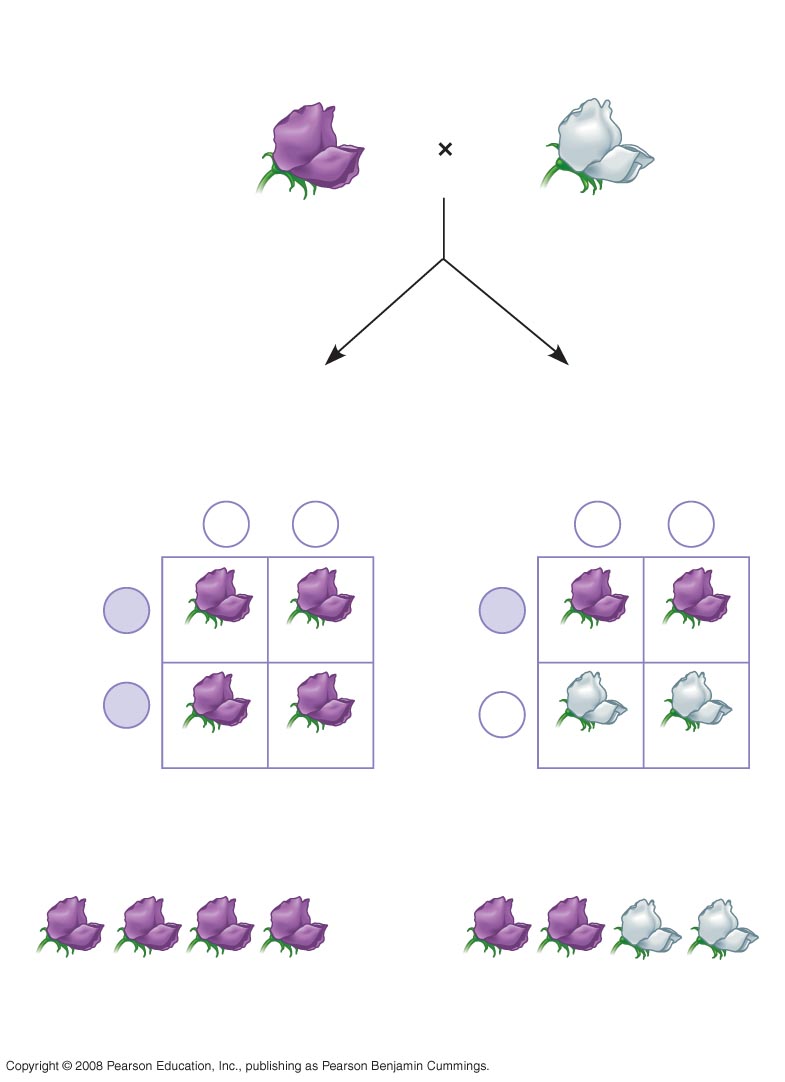 TECHNIQUE

Dominant phenotype,
 unknown genotype:
PP or Pp?
Recessive phenotype,
    known genotype:
                  pp
Predictions
If PP
If Pp
or
Sperm
Sperm
p
p
p
p
P
P
Pp
Pp
Pp
Pp
Eggs
Eggs
P
p
pp
Pp
pp
Pp
RESULTS
or
All offspring purple
1/2 offspring purple and
1/2 offspring white
9
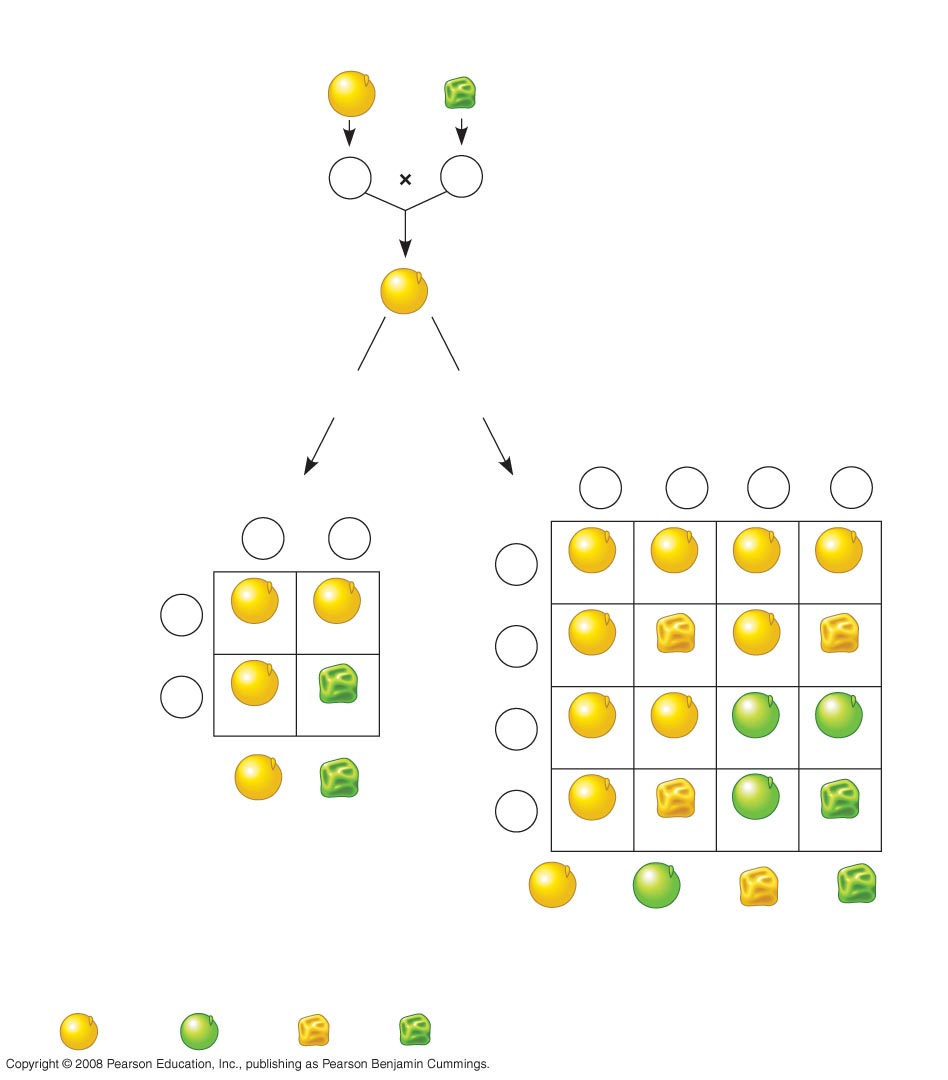 EXPERIMENT
YYRR
yyrr
P Generation
Gametes
yr
YR

F1 Generation
YyRr
Hypothesis of
dependent
assortment
Hypothesis of
independent
assortment
Predictions
Sperm
or
Predicted
offspring of
F2 generation
1/4
1/4
1/4
yr
1/4
YR
yR
Yr
Sperm
YR
yr
1/2
1/2
1/4
YR
YYRr
YYRR
YyRR
YyRr
1/2
YR
YyRr
YYRR
1/4
Yr
Eggs
YYRr
YYrr
Yyrr
YyRr
Eggs
1/2
yr
YyRr
yyrr
1/4
yR
YyRR
YyRr
yyRR
yyRr
3/4
1/4
1/4
yr
Phenotypic ratio 3:1
Yyrr
yyRr
YyRr
yyrr
3/16
1/16
9/16
3/16
Phenotypic ratio 9:3:3:1
RESULTS
Phenotypic ratio approximately 9:3:3:1
315
108
101
32
10
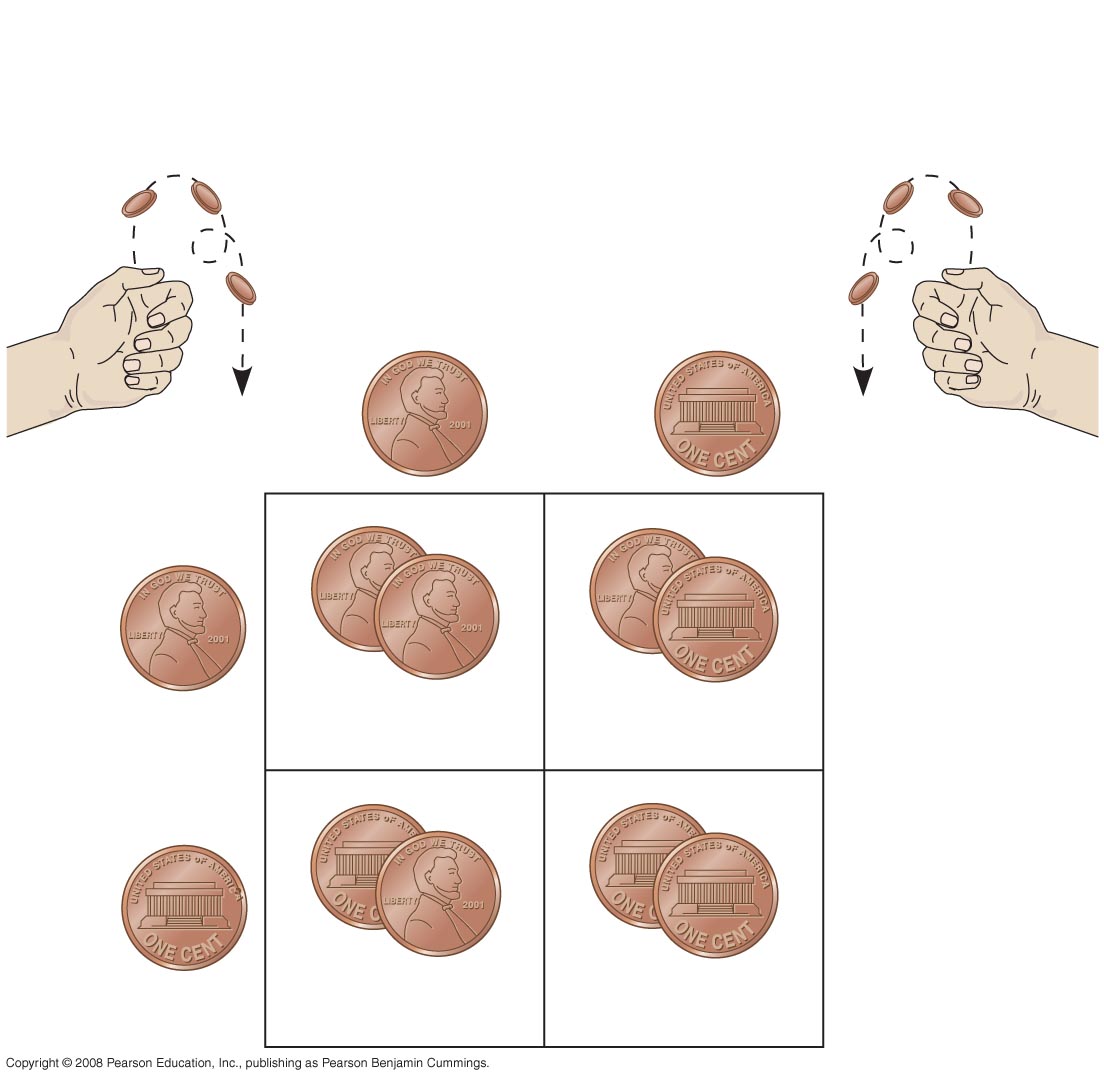 Rr
Rr

Segregation of
alleles into sperm
Segregation of
alleles into eggs
Sperm
1/2
1/2
R
r
R
R
R
1/2
r
R
1/4
1/4
Eggs
r
r
r
R
1/2
r
1/4
1/4
11
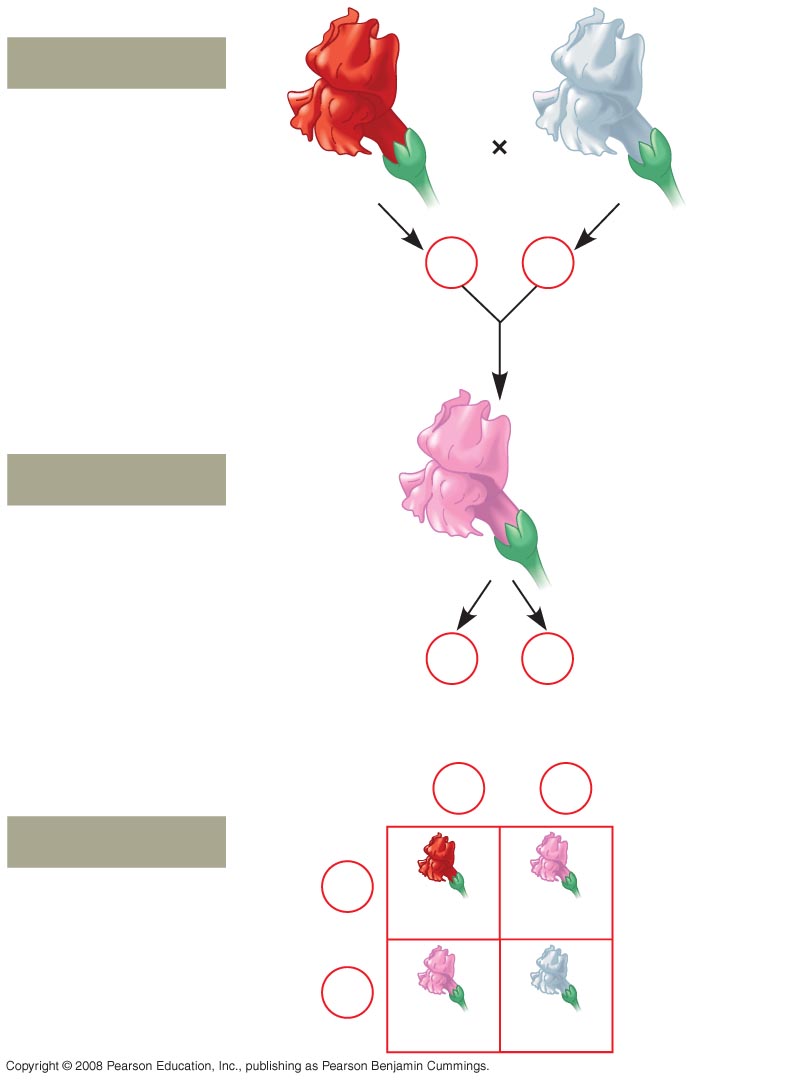 P Generation
Red
White
CRCR
CWCW
CR
CW
Gametes
Pink
F1 Generation
CRCW
1/2
1/2
CR
CW
Gametes
Sperm
1/2
1/2
CR
CW
F2 Generation
1/2
CR
CRCW
CRCR
Eggs
1/2
CW
CRCW
CWCW
12
Carbohydrate
Allele
Phenotype
(blood group)
Red blood cell
appearance
Genotype
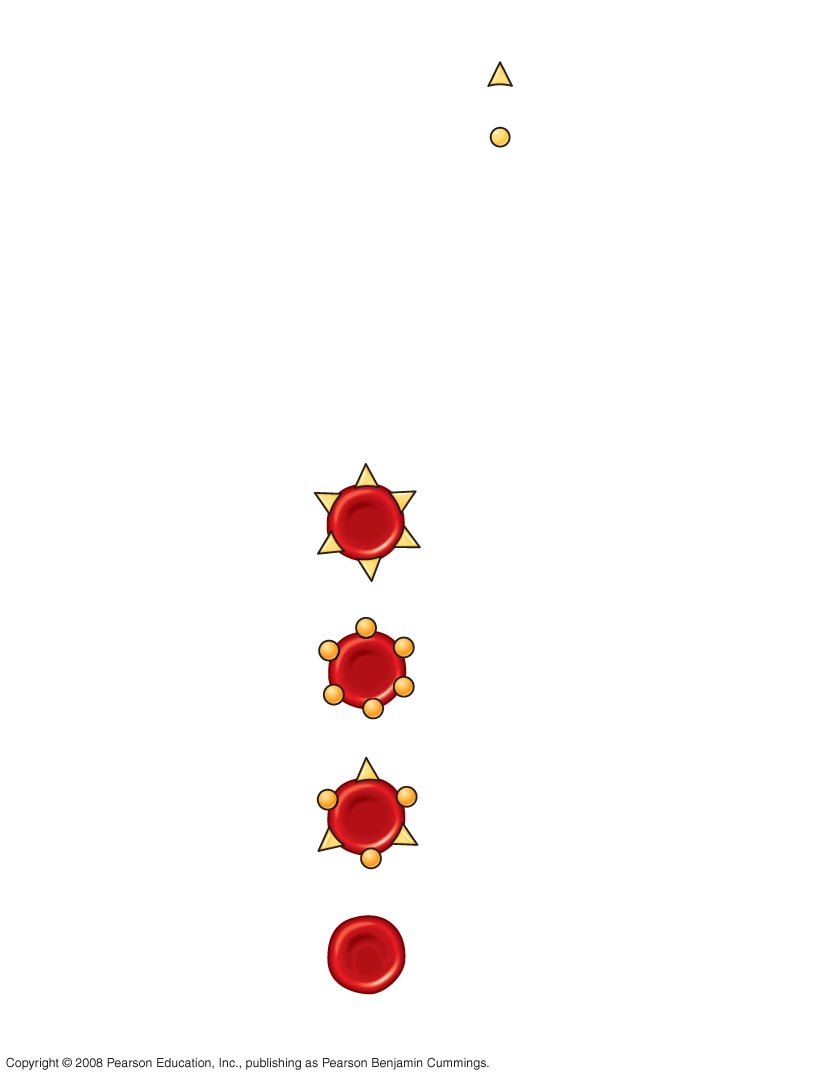 IA
A
B
IB
i
none
(a) The three alleles for the ABO blood groups
      and their associated carbohydrates
IAIA  or IA i
A
B
IBIB  or IB i
AB
IAIB
ii
O
(b) Blood group genotypes and phenotypes
13
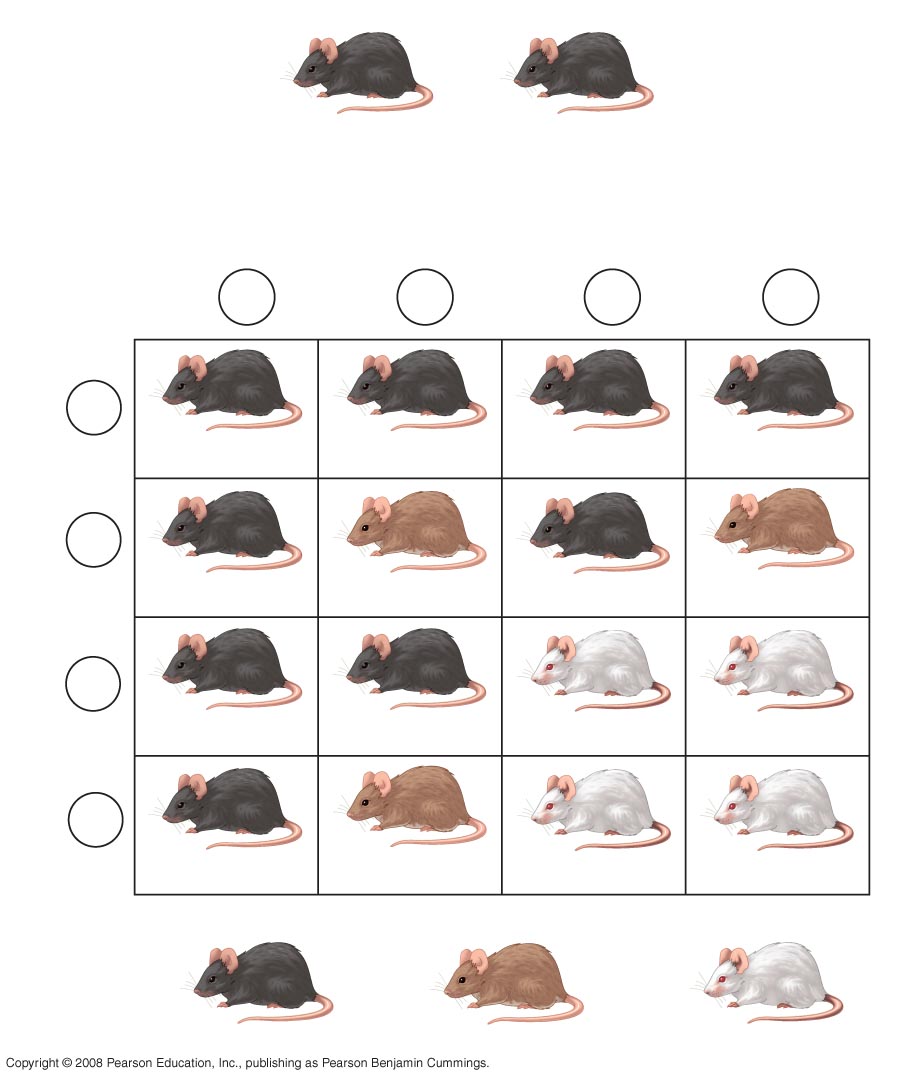 
BbCc
BbCc
Sperm
1/4
1/4
1/4
1/4
BC
bC
Bc
bc
Eggs
1/4
BC
BBCc
BBCC
BbCC
BbCc
1/4
bC
bbCC
bbCc
BbCC
BbCc
1/4
Bc
BBcc
Bbcc
BBCc
BbCc
1/4
bc
BbCc
bbCc
Bbcc
bbcc
:   4
9
:   3
14
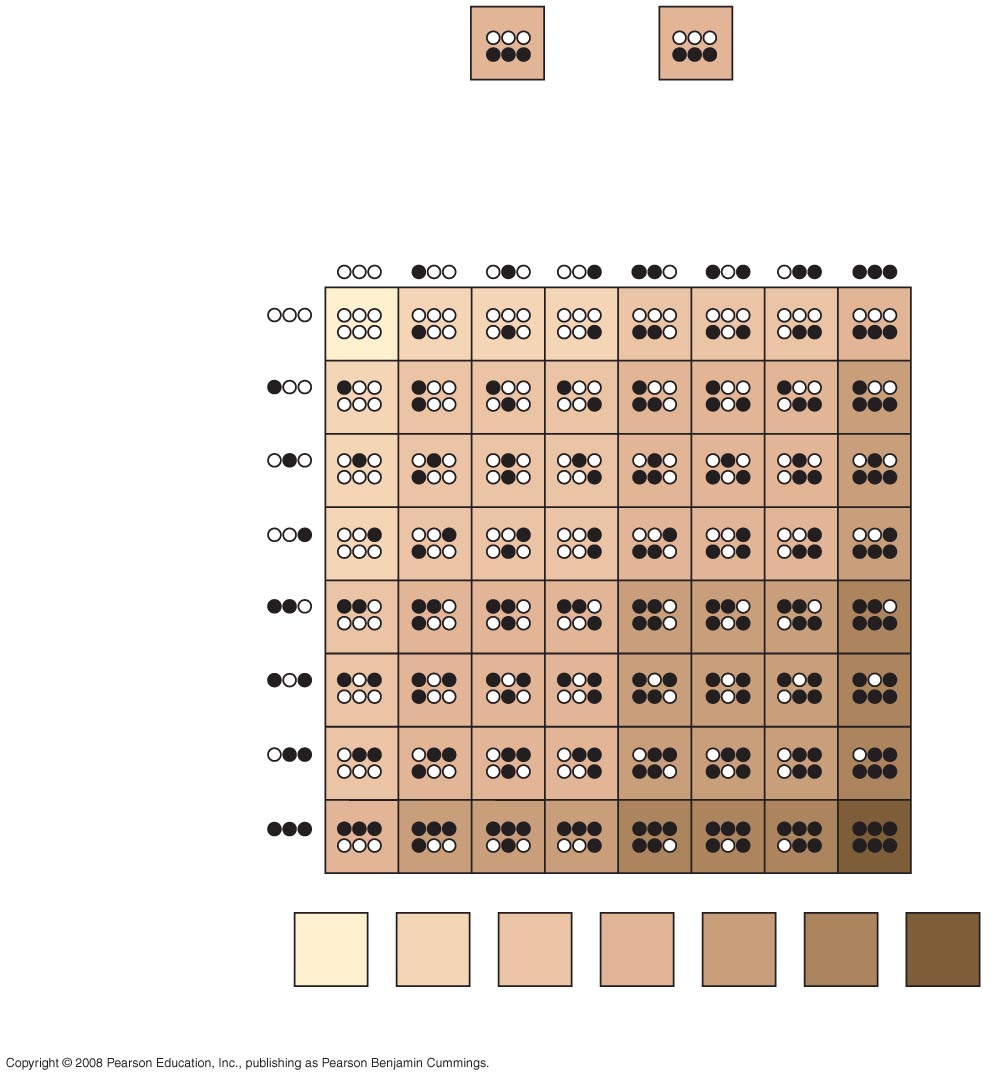 
AaBbCc
AaBbCc
Sperm
1/8
1/8
1/8
1/8
1/8
1/8
1/8
1/8
1/8
1/8
1/8
1/8
Eggs
1/8
1/8
1/8
1/8
Phenotypes:
1/64
6/64
15/64
20/64
15/64
1/64
6/64
Number of
dark-skin alleles:
2
6
0
3
4
5
1
15
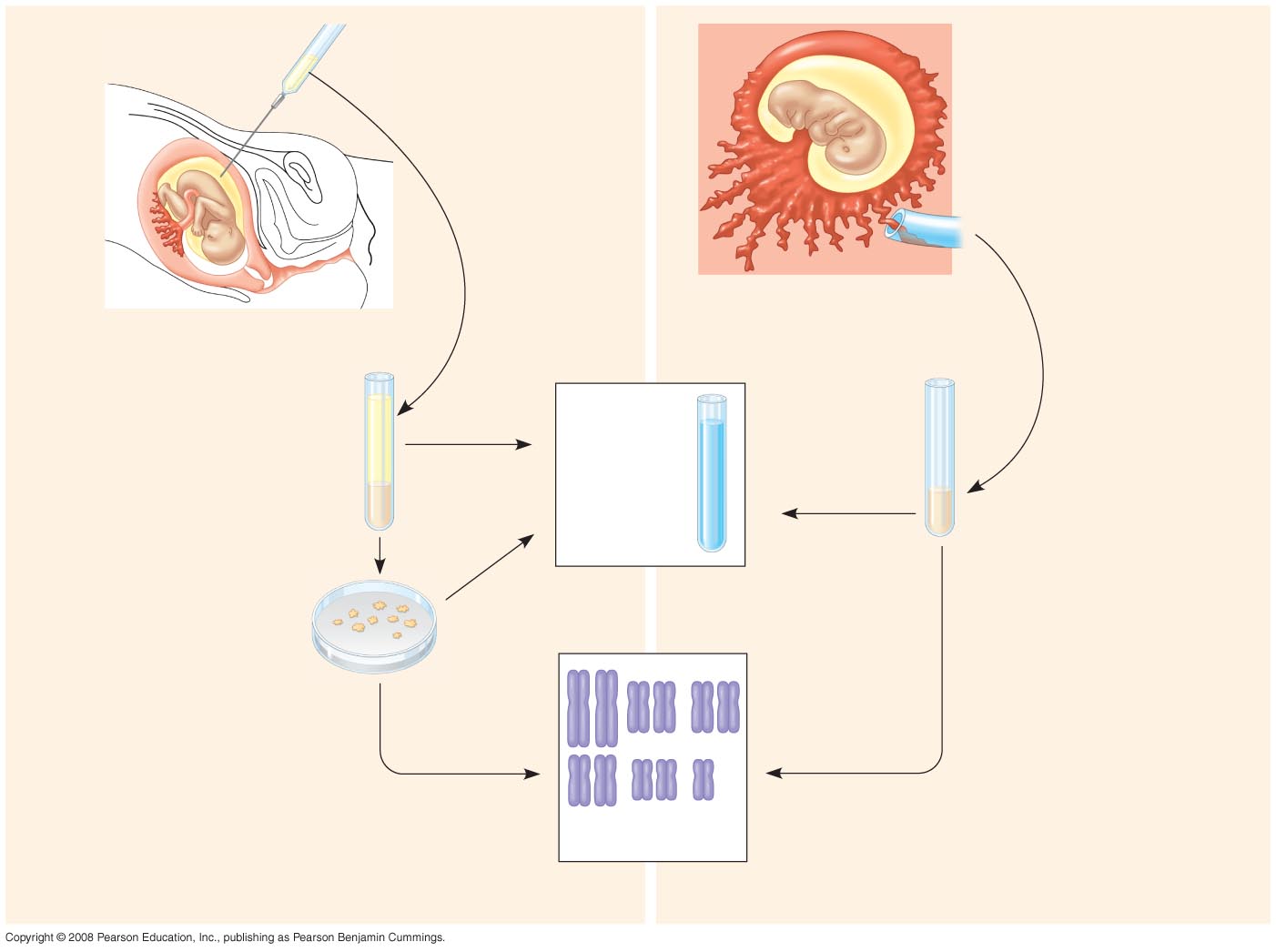 Amniotic fluid
withdrawn
Centrifugation
Fetus
Fetus
Suction tube
inserted
through
cervix
Placenta
Placenta
Chorionic
villi
Cervix
Uterus
Fluid
Bio-
chemical
tests
Fetal
cells
Several
hours
Fetal
cells
Several
hours
Several
weeks
Several
hours
Several
weeks
Karyotyping
(b) Chorionic villus sampling (CVS)
(a) Amniocentesis
16